TDTMS Update
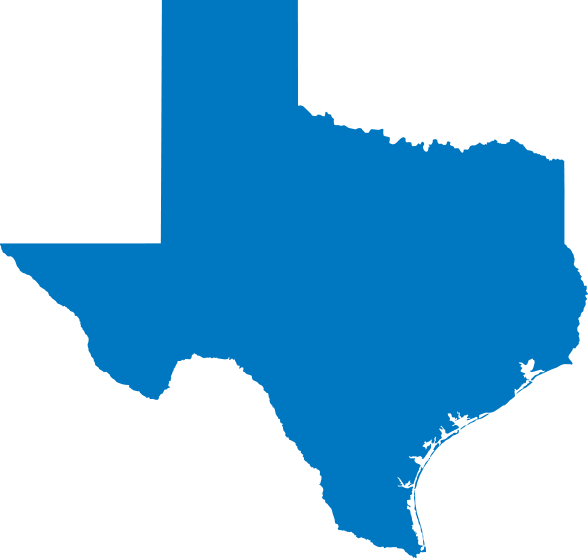 RMS
September 12th, 2023
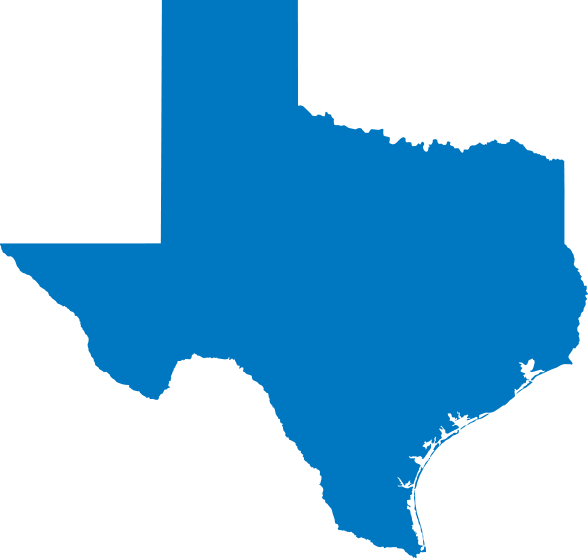 TDTMS
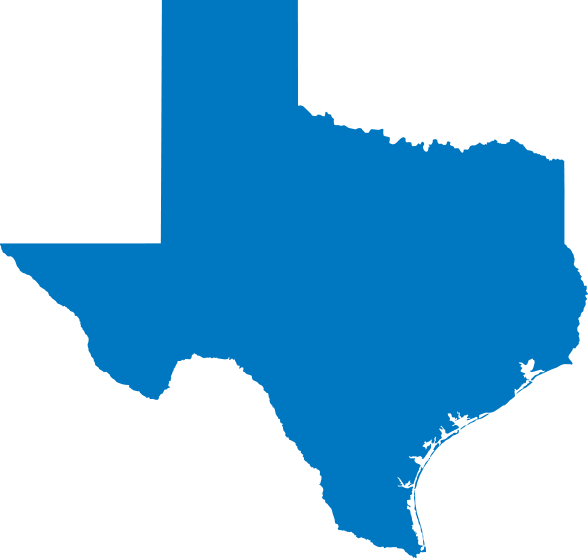 TDTMS
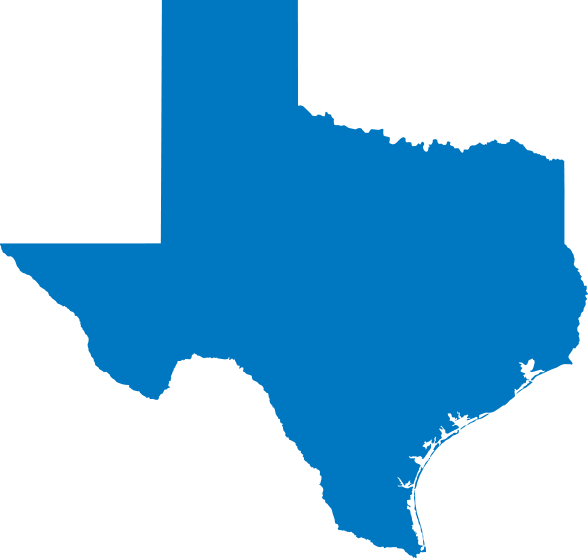 TDTMS